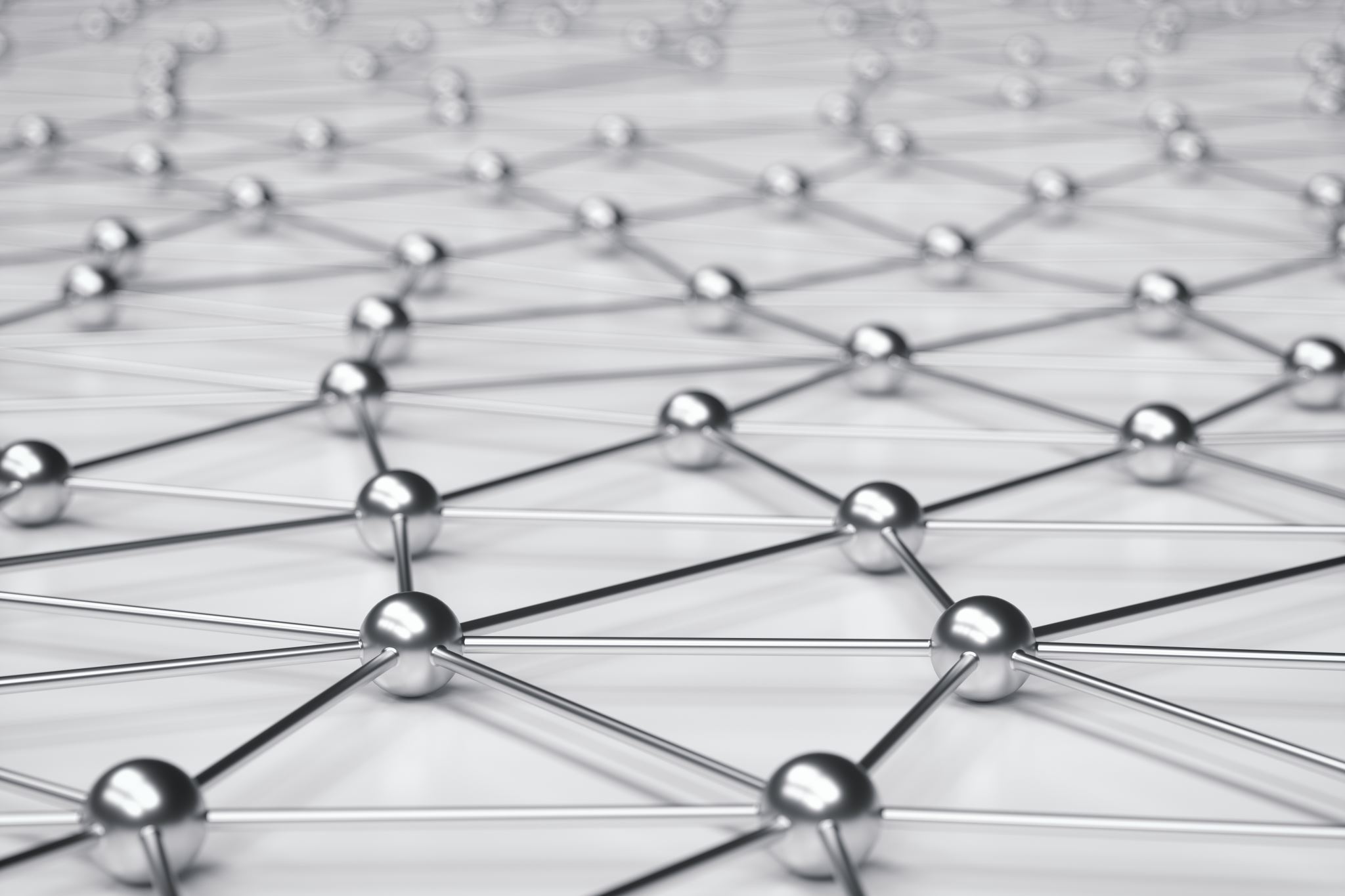 Zoom Q+As
CSEC Tutor Meeting
Sept 21st 2020
Start by opening Zoom on your web browser, https://zoom.us/ and sign into your account
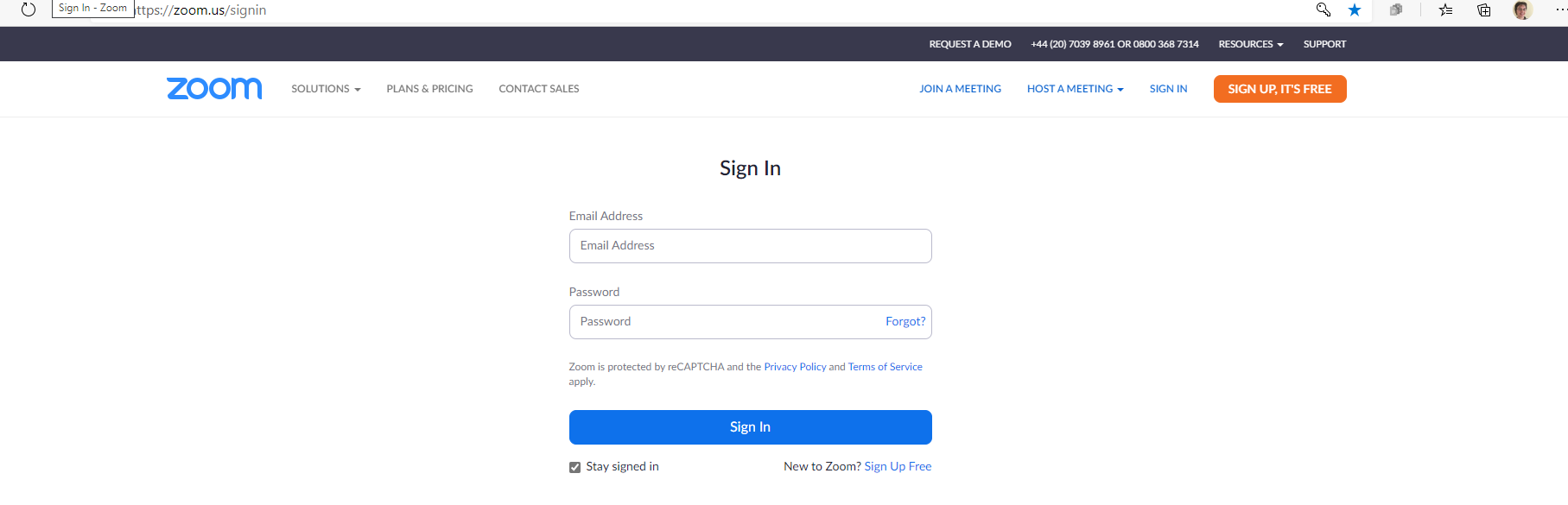 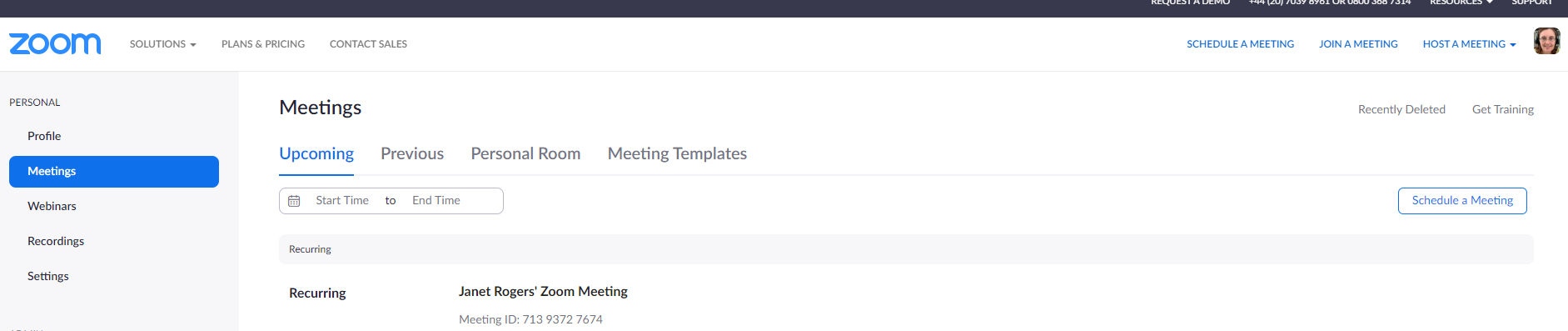 Zoom landing page, select Meetings to set up your 1st meeting
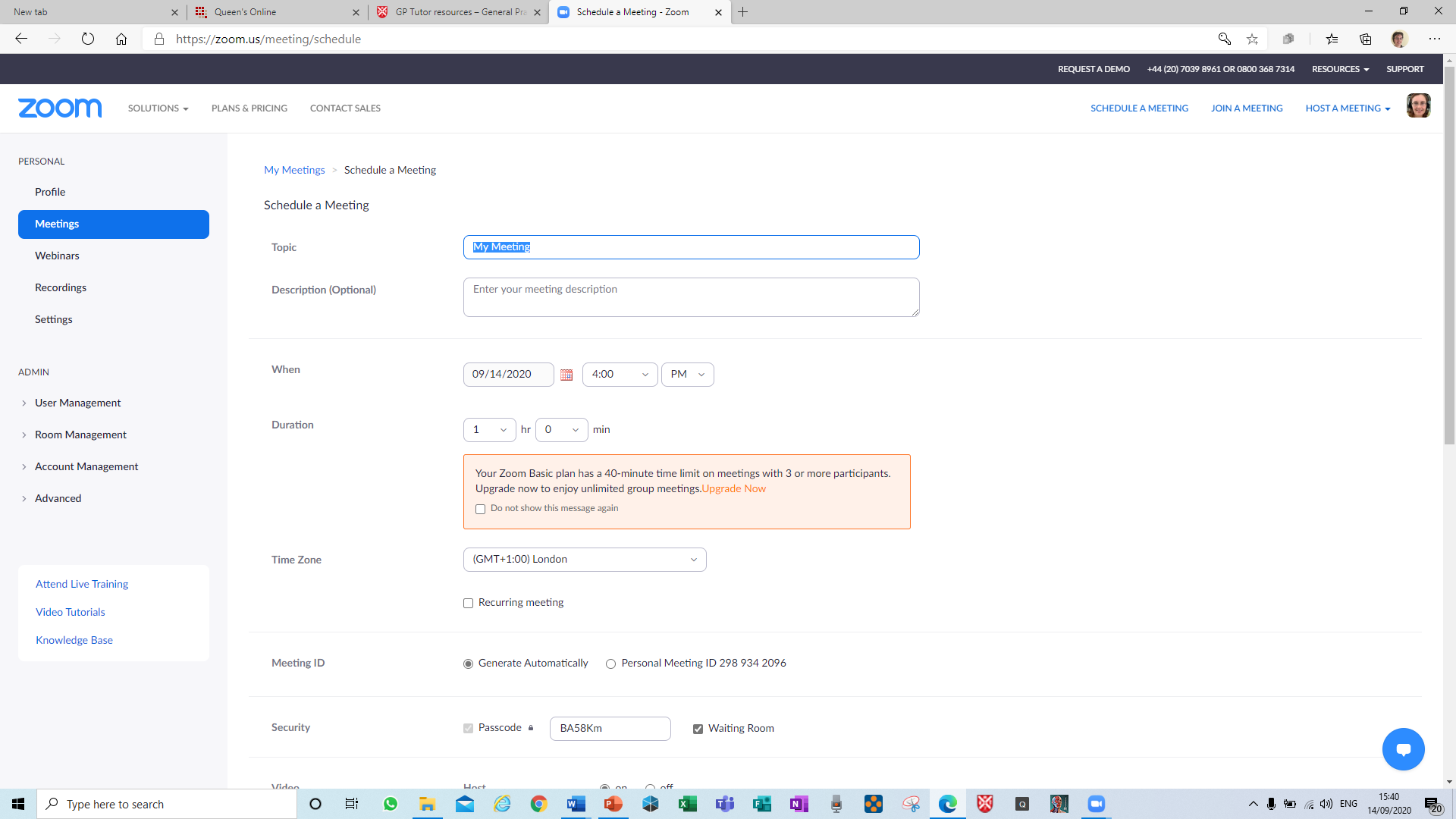 Check date and time selected
Appropriate for attachment teaching
Not for CSEC teaching
Settings for attachment teaching sessions, recurring meetings
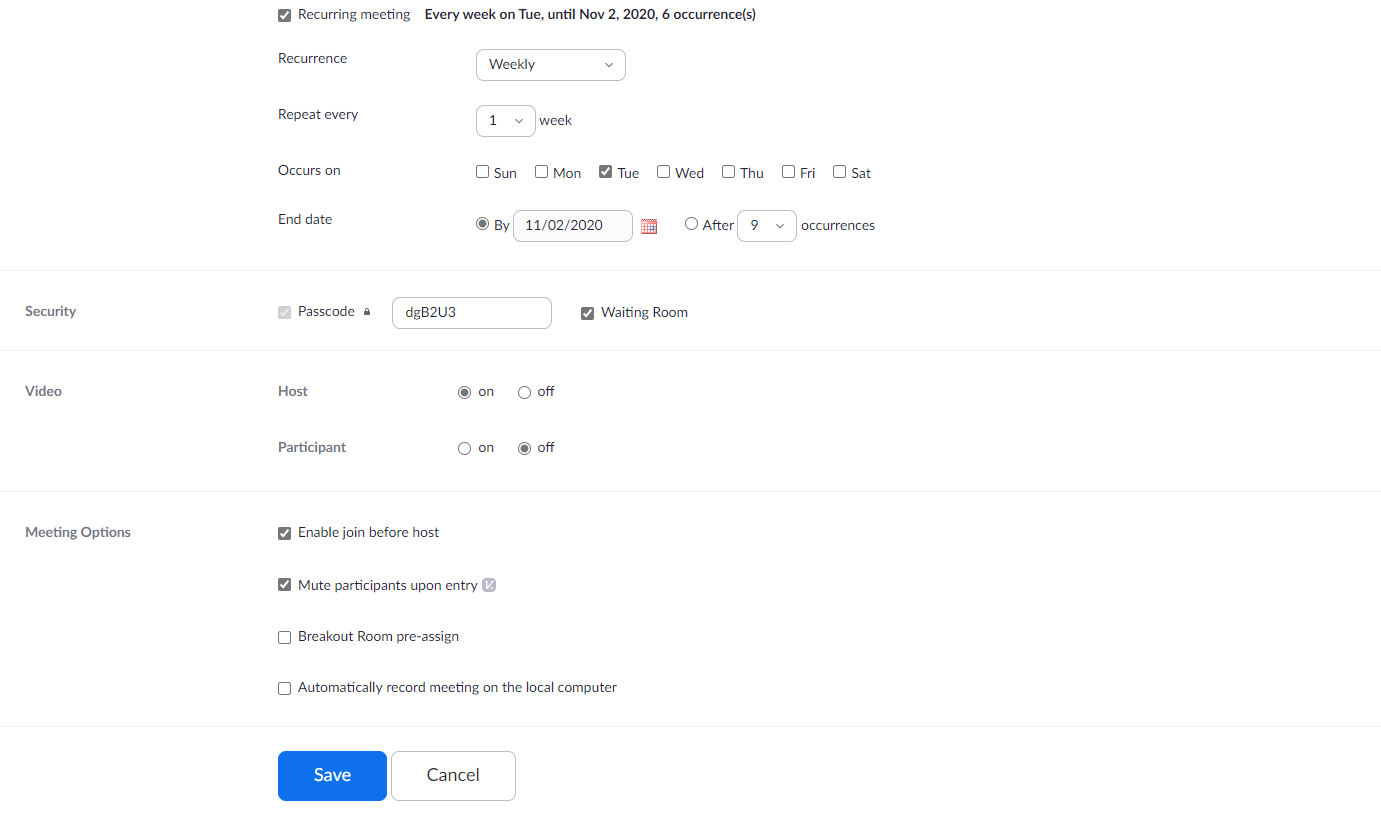 Helpful settings but non-essential
Confirmation of meeting with link for students to join
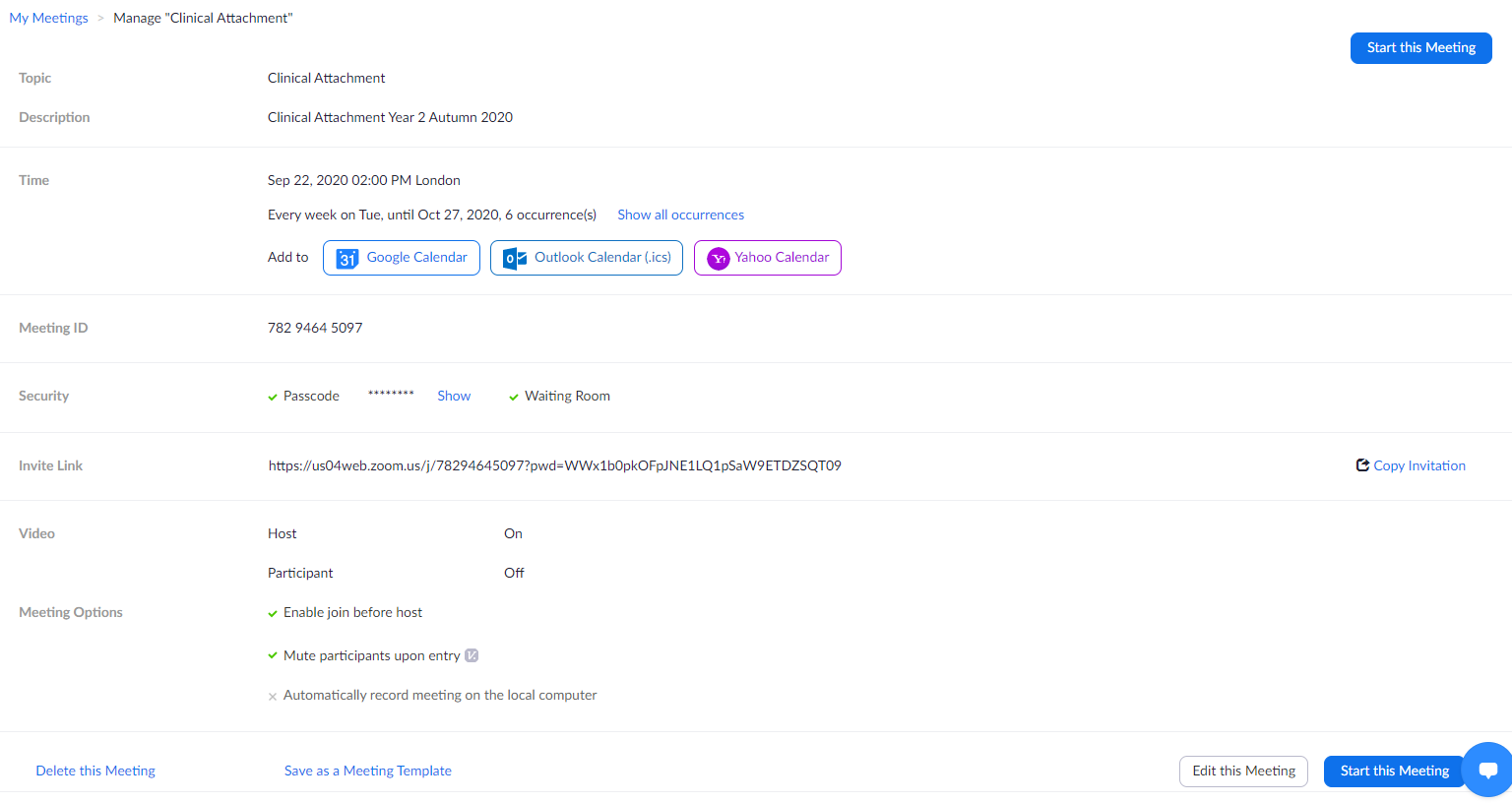 Copy this link to invite students by email 
to the teaching session
Summary of scheduled meetings
Schedule a new meeting from here
Recommended Settings for Teaching, Part 1. From Web Browser
If something isn’t working as it should, check your Settings in the web browser once signed into your Zoom account https://zoom.us/profile/setting, left side of screen. There are 57 settings in total, but some are more important, especially when setting up for the 1st. Ensure these are turned on / selected, then fine tune as time goes on 
List of settings covered in Part 1
Waiting room
Host video, Participants video
Audio
Chat 
Share files
Share video
Recommended Settings for Teaching: 1. Waiting Room
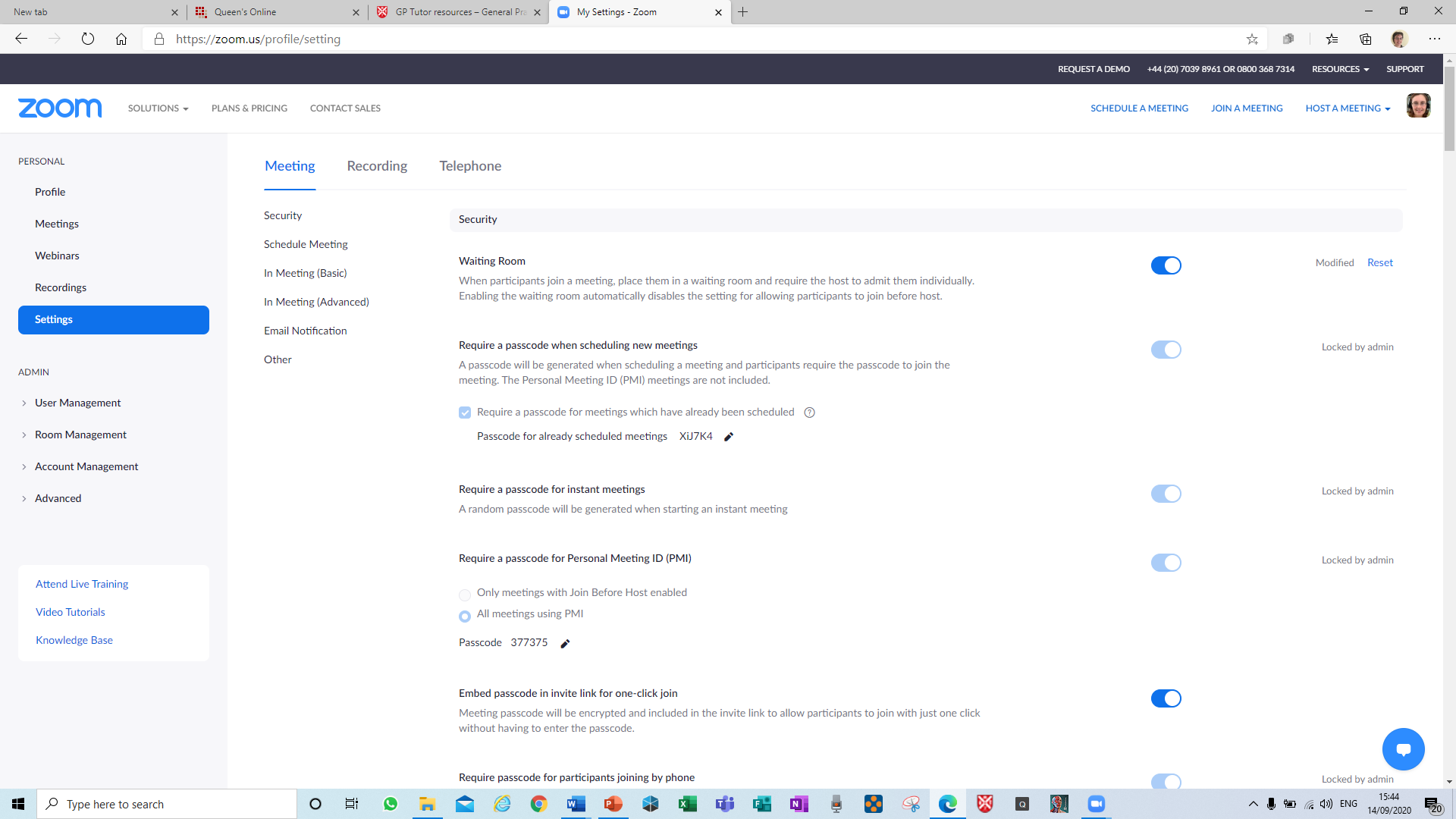 Teacher’s view as students arrive in waiting room
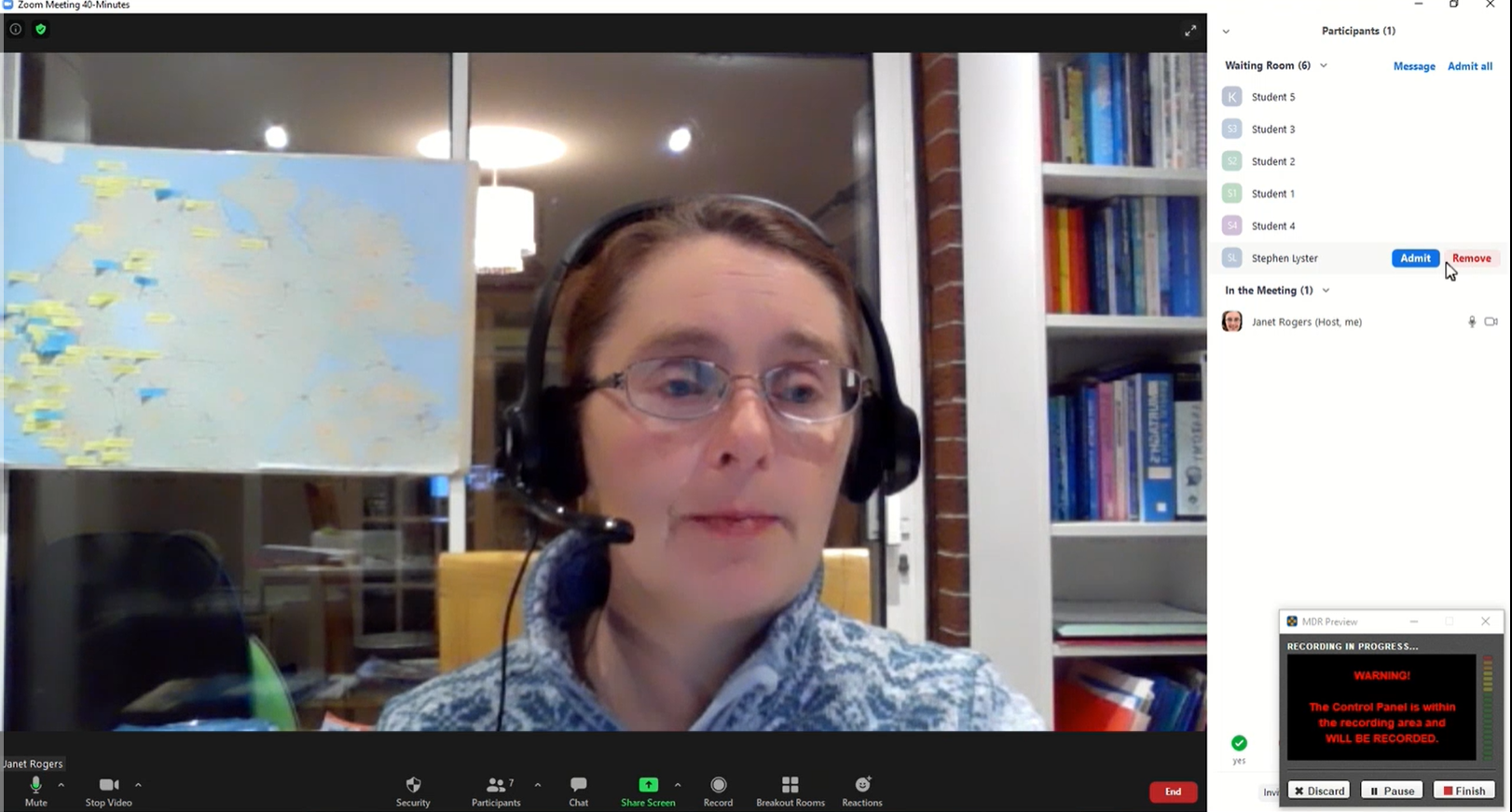 Select Admit 
for each student
Admitting students to your Zoom tutorial from waiting room
Print a list of names and emails of students expected, to identify correct attendees (and back up attendance register)
Admit these students from the waiting room when ready
Optional -Lock the session once all students have “arrived”
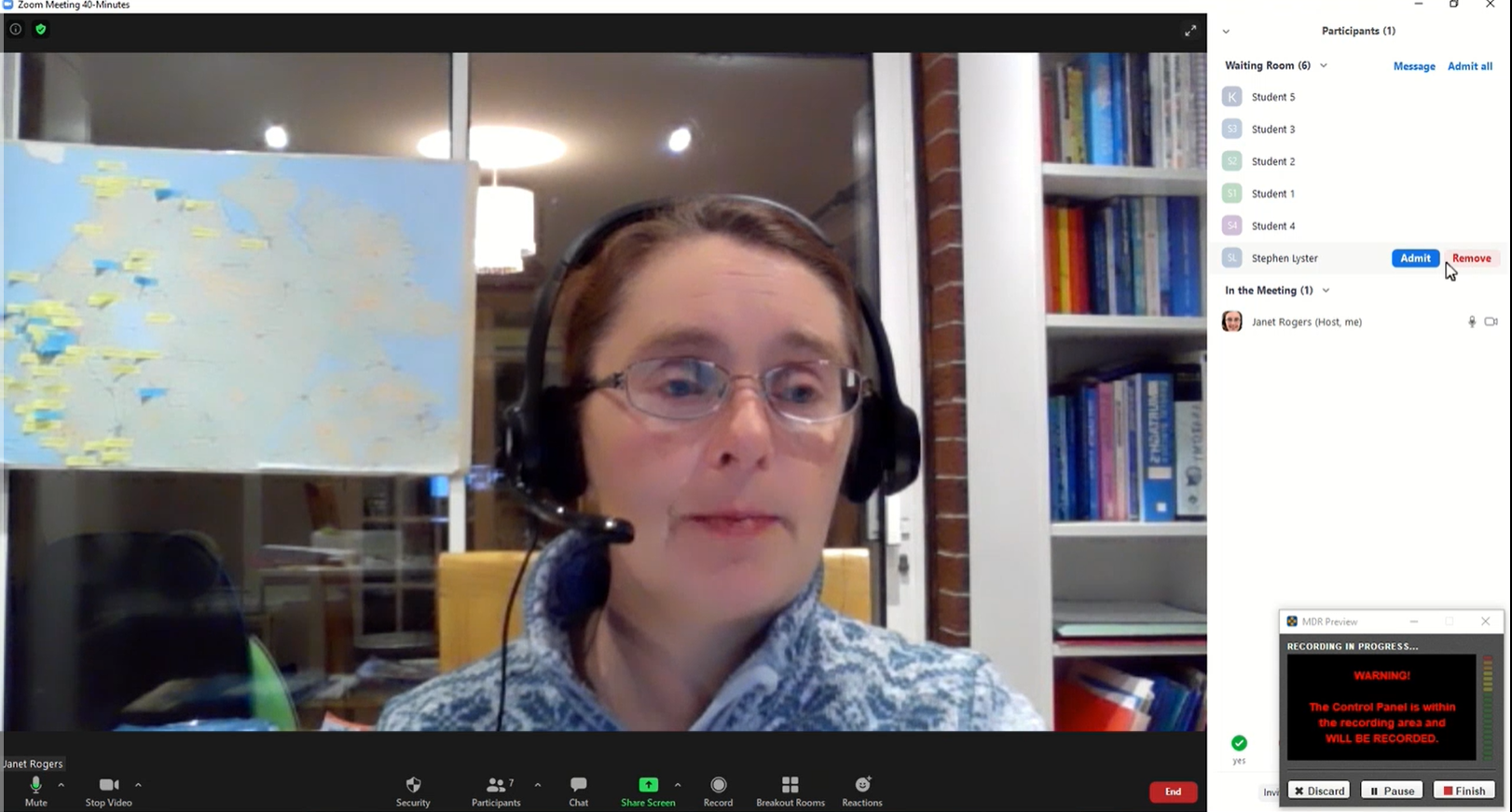 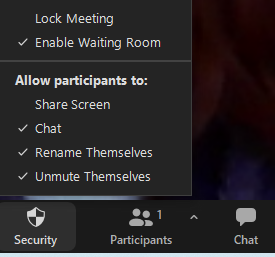 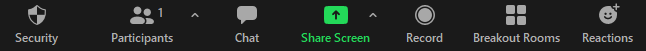 Recommended Settings for Teaching: 
2. Host Video, Participants Video
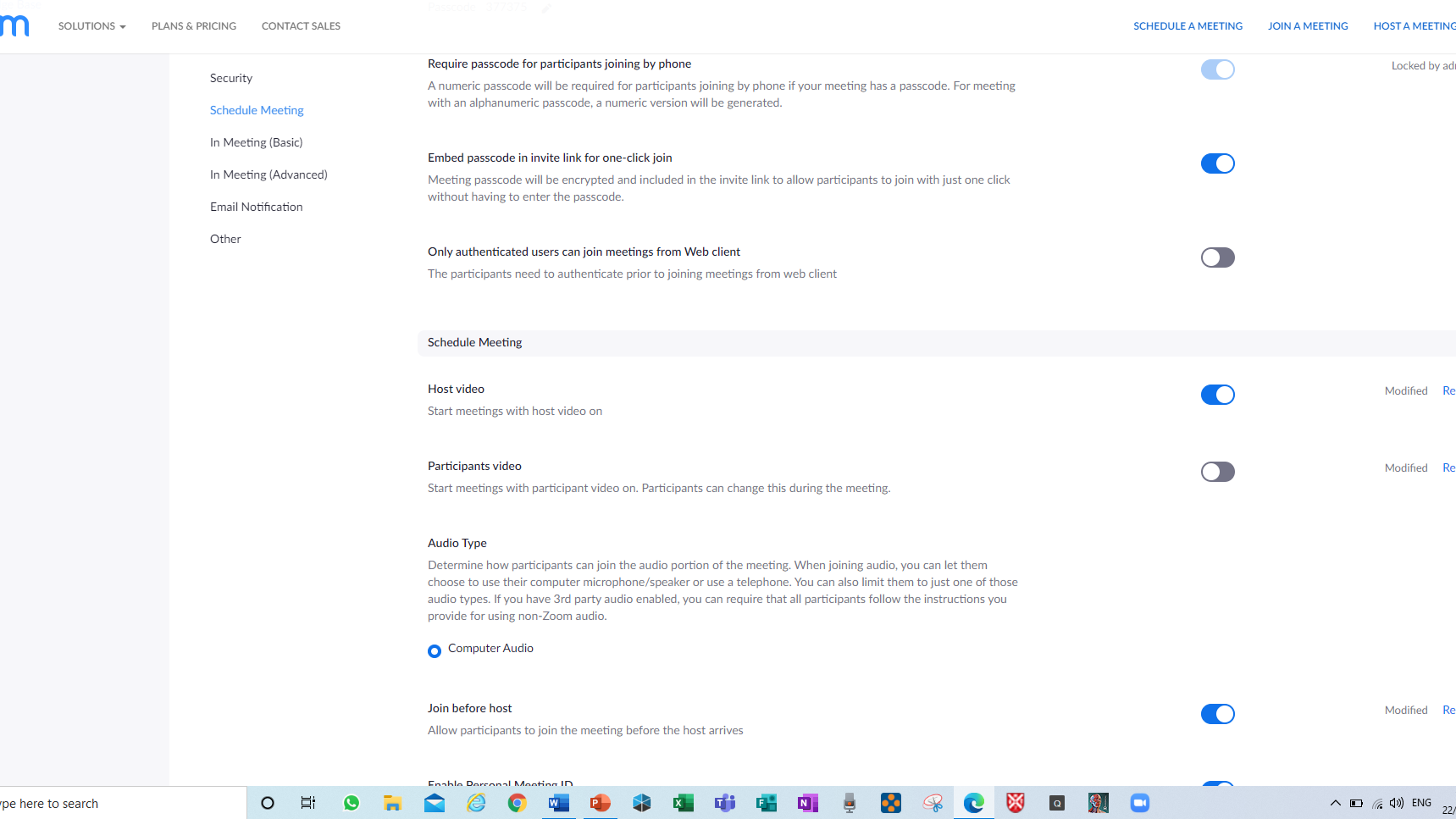 Recommended Settings for Teaching: 
3. Audio
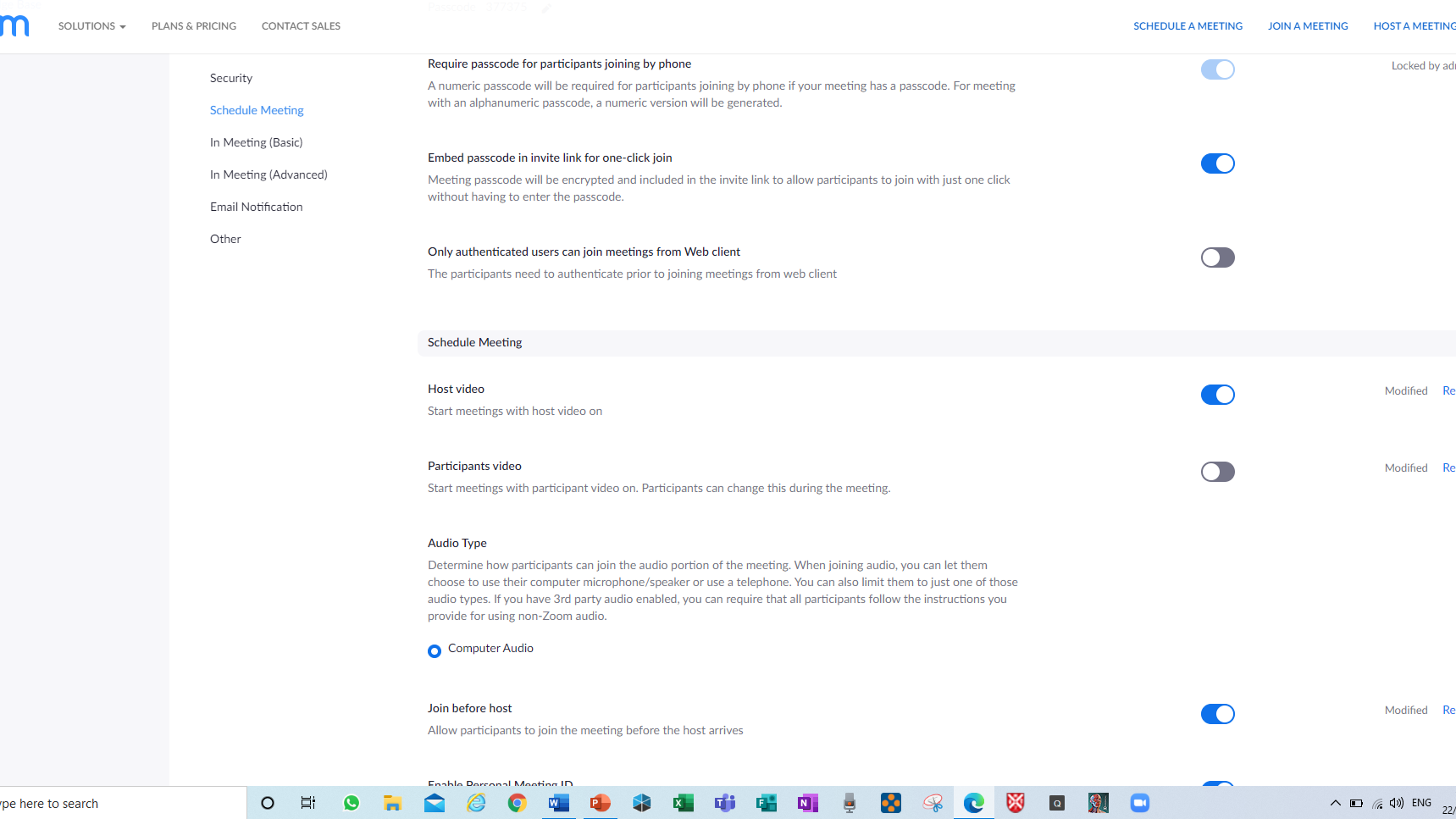 Select “Telephone and computer
audio” if listed to enable students
 to participate by phone only
Recommended Settings for Teaching: 
4. Chat
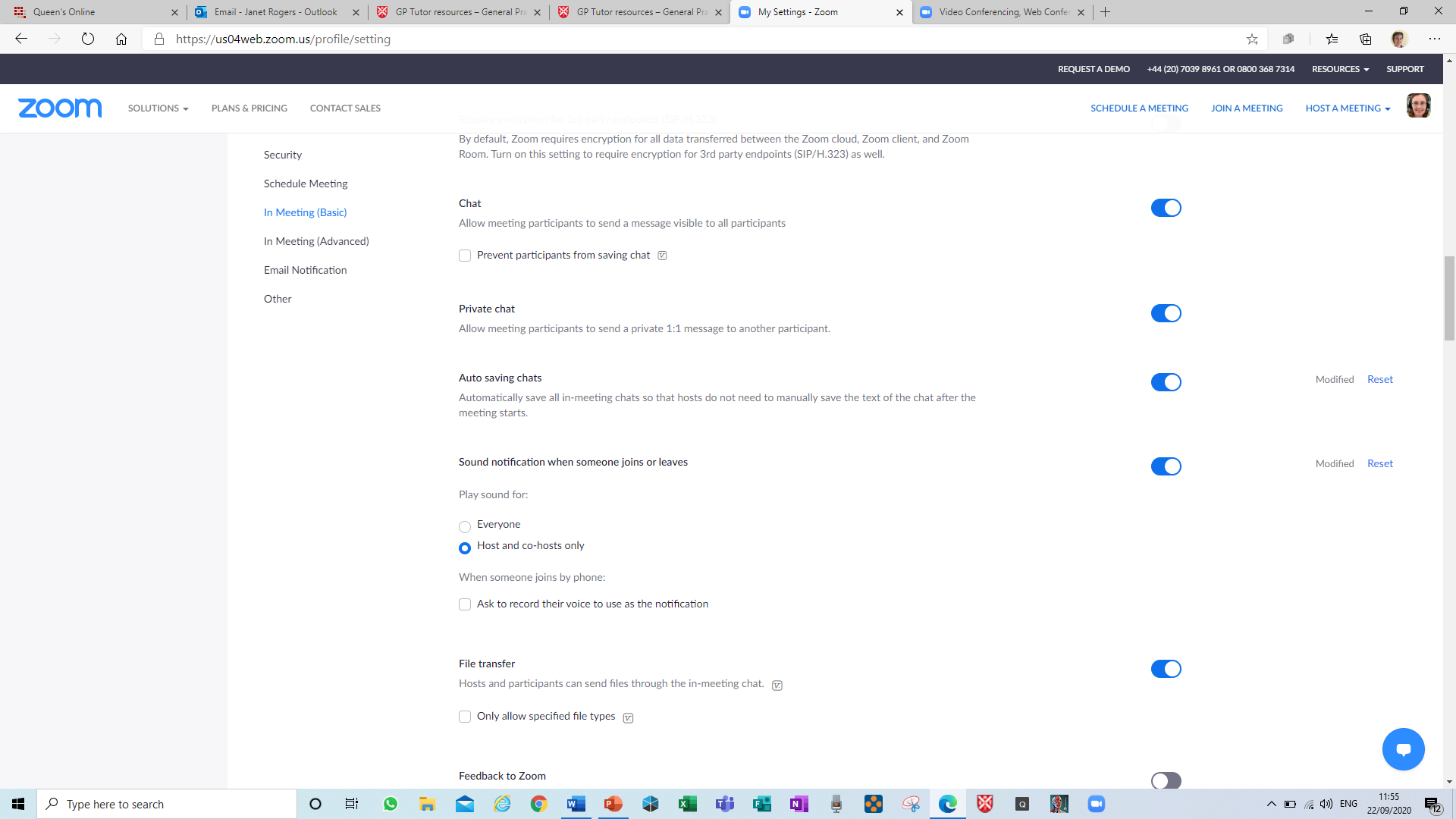 Recommended Settings for Teaching: 
5. Share files
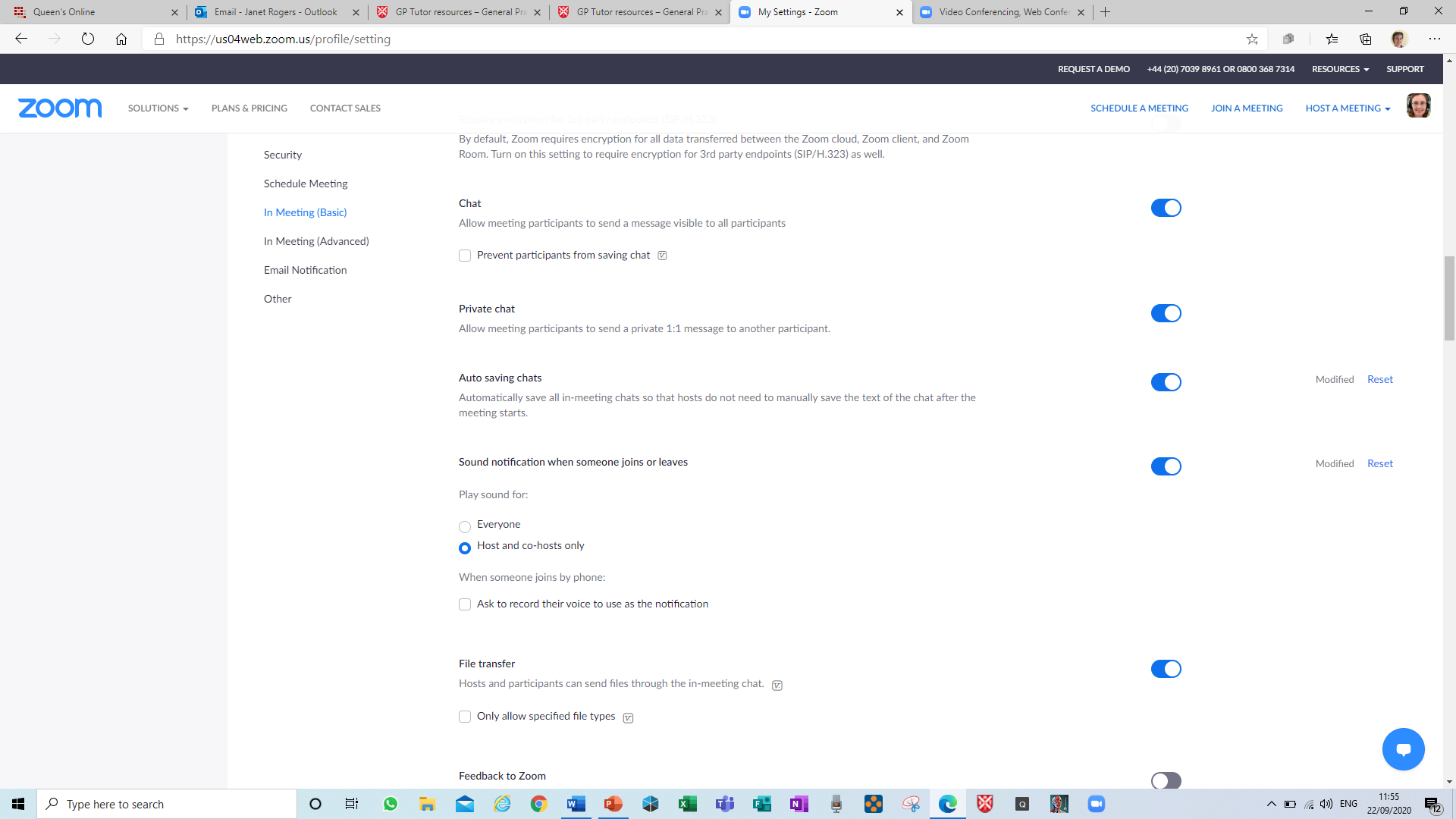 Recommended Settings for Teaching: 
5. Share files, meeting view in chat, bottom right
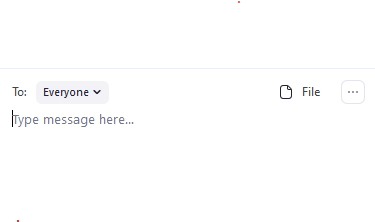 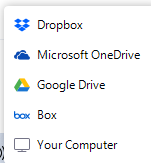 Options available
Recommended settings for Teaching6. Share video
Enable all students 
to share videos
Recommended settings for Teaching
7. Breakout Rooms
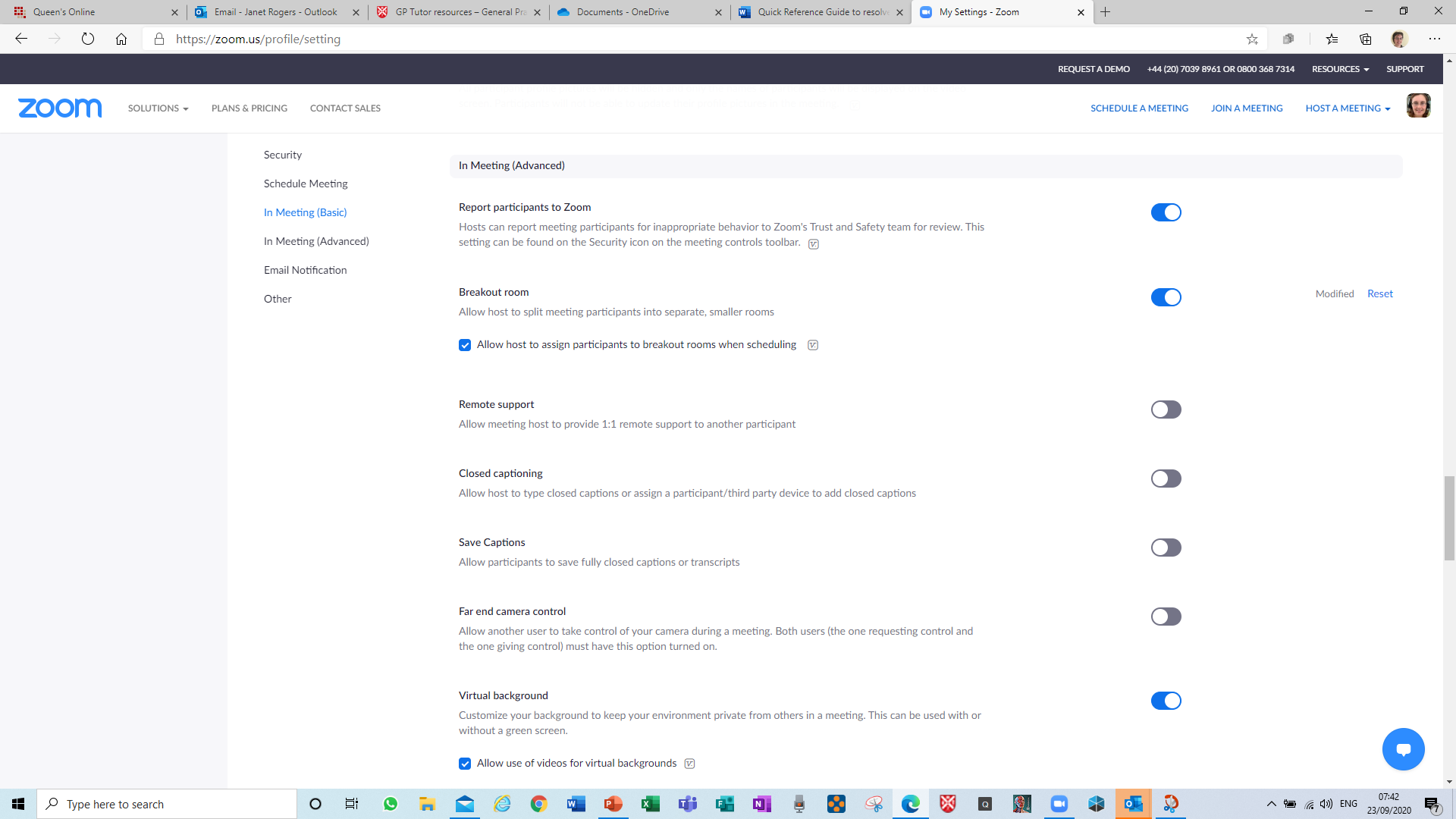 If you wish to use 
breakout rooms, this 
must 1st be enabled in 
Settings on web browser 
Zoom site
Settings for breakout rooms
Breakout room - on in Zoom settings as above
This enables control of breakout rooms during meetings, and turns on this option on meeting control panel
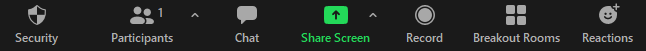 Teacher view dialogue box
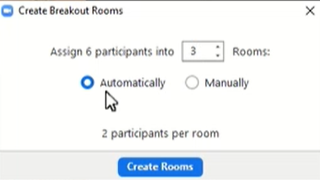 Teacher view dialogue box
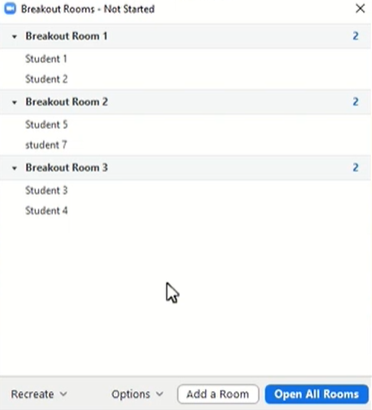 Teacher view dialogue box
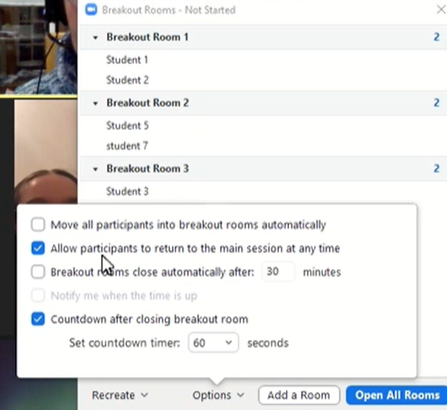 Teacher view dialogue box
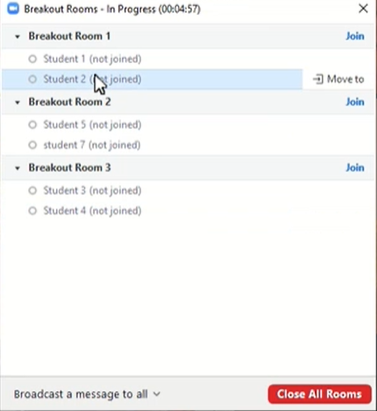 Teacher view dialogue box
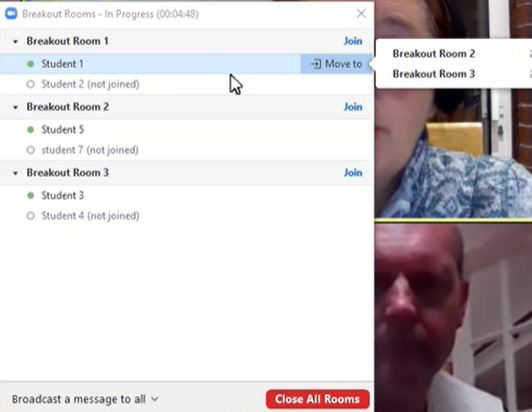 Settings for screen sharing – sharing sound, teacher view
To share sound from any videos being shared, it’s essential to click on Share computer sound after opening the Share Screen. This applies to you and for any students sharing
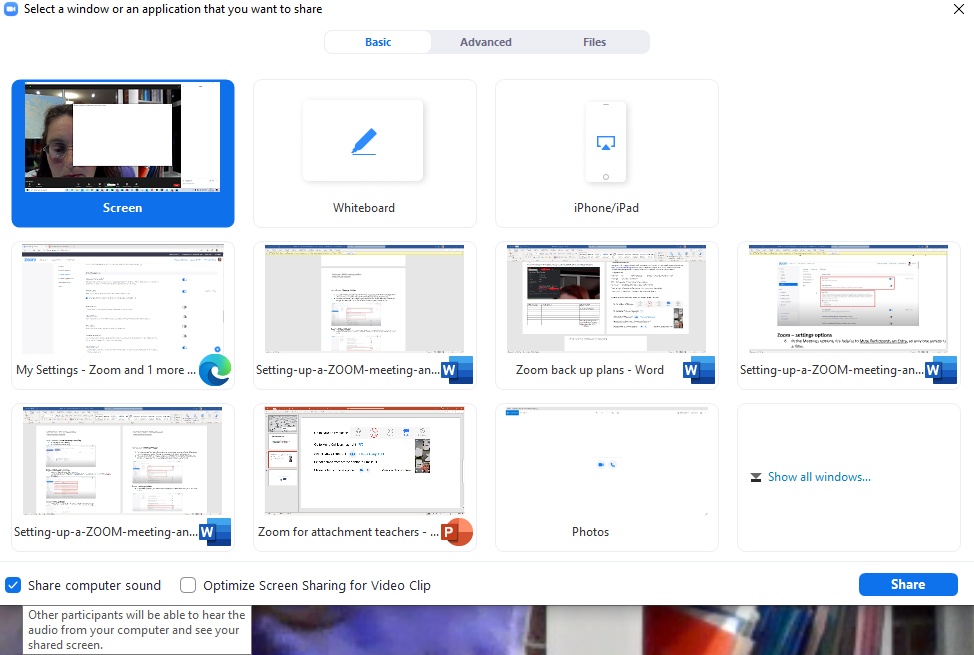 Settings for screen sharing
Go to share screen, select advanced sharing options
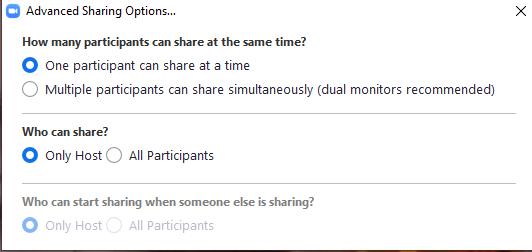 These should be the preset options; adjust
 to match if required
And finally, creating an attendance report
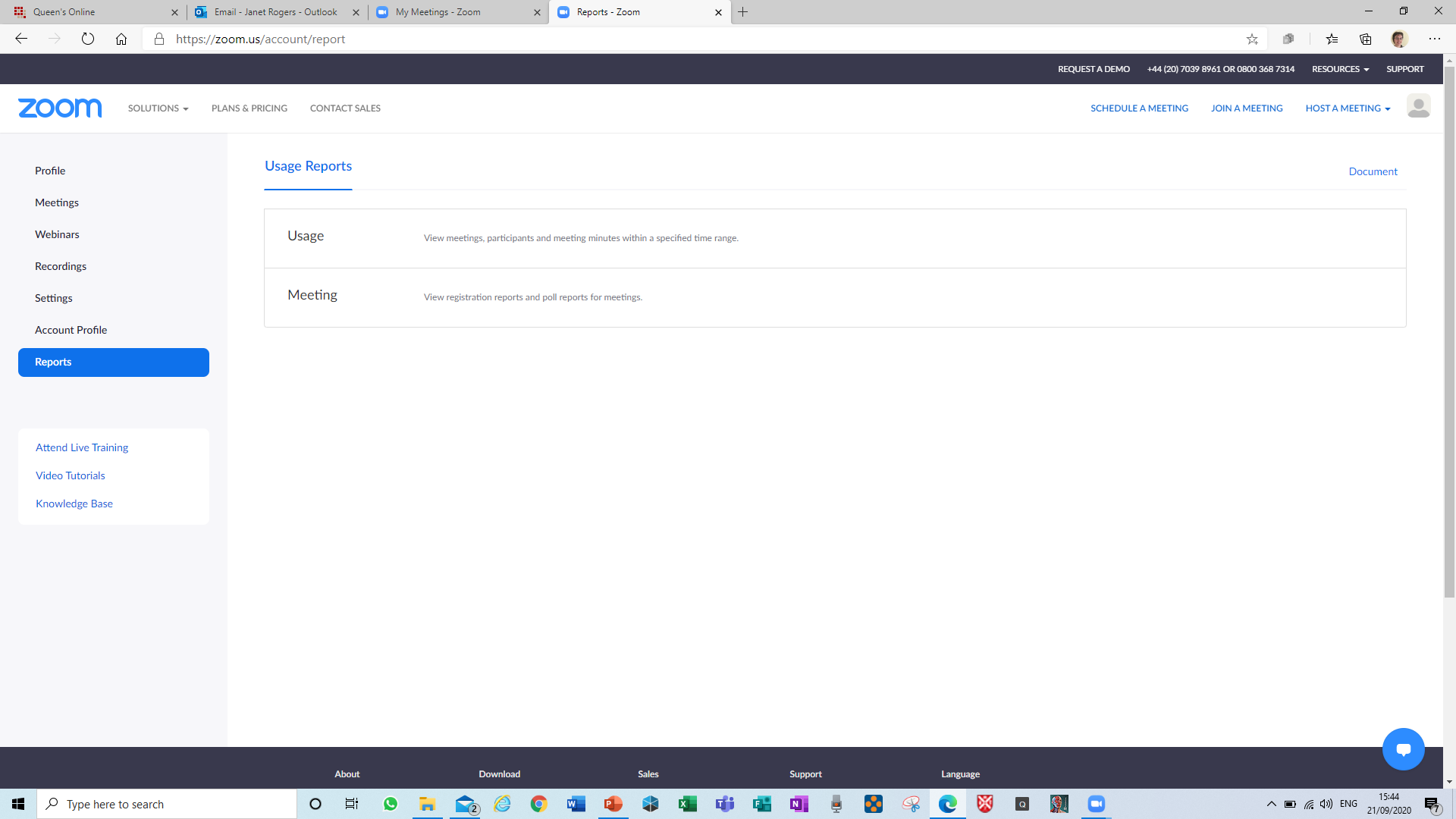 Recording attendance using Zoom
Pending clarification, see updated powerpoint slides at 
 https://onedrive.live.com/edit.aspx?cid=c287fbaceee7082a&page=view&resid=C287FBACEEE7082A!6277&parId=C287FBACEEE7082A!112&app=PowerPoint
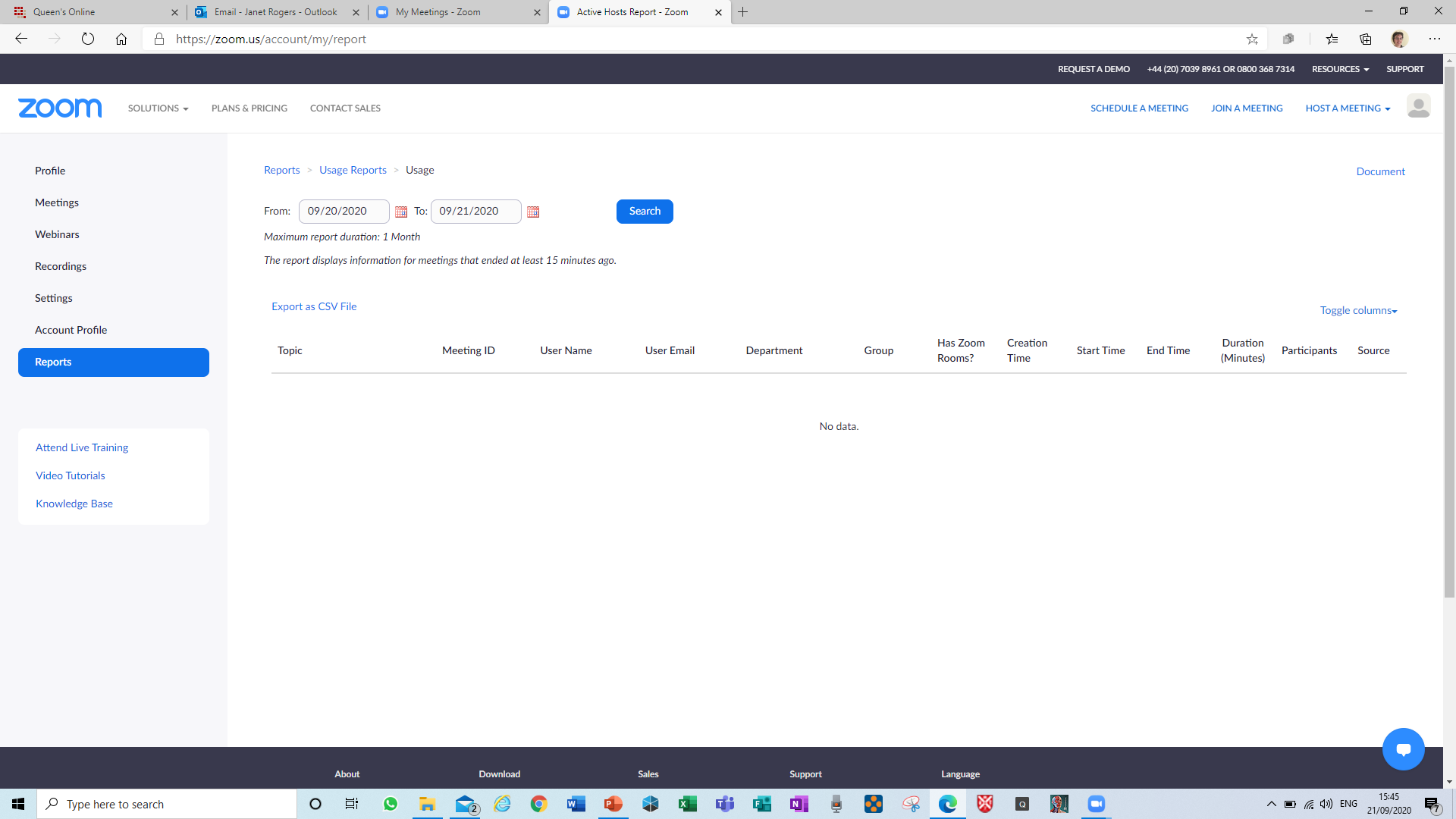 Zoom app for Windows or Mac
This may be a preferable way to use Zoom after pre-selecting settings in the browser webpage 1st 
and is quick to download
Alternative video conference if Zoom fails
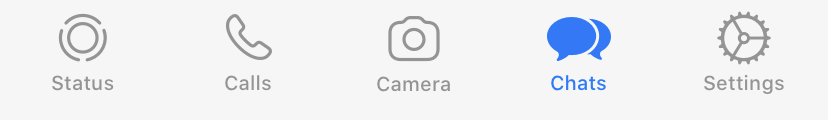 Go to calls on Whatsapp
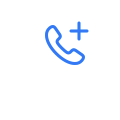 Go to Make Call icon, top right
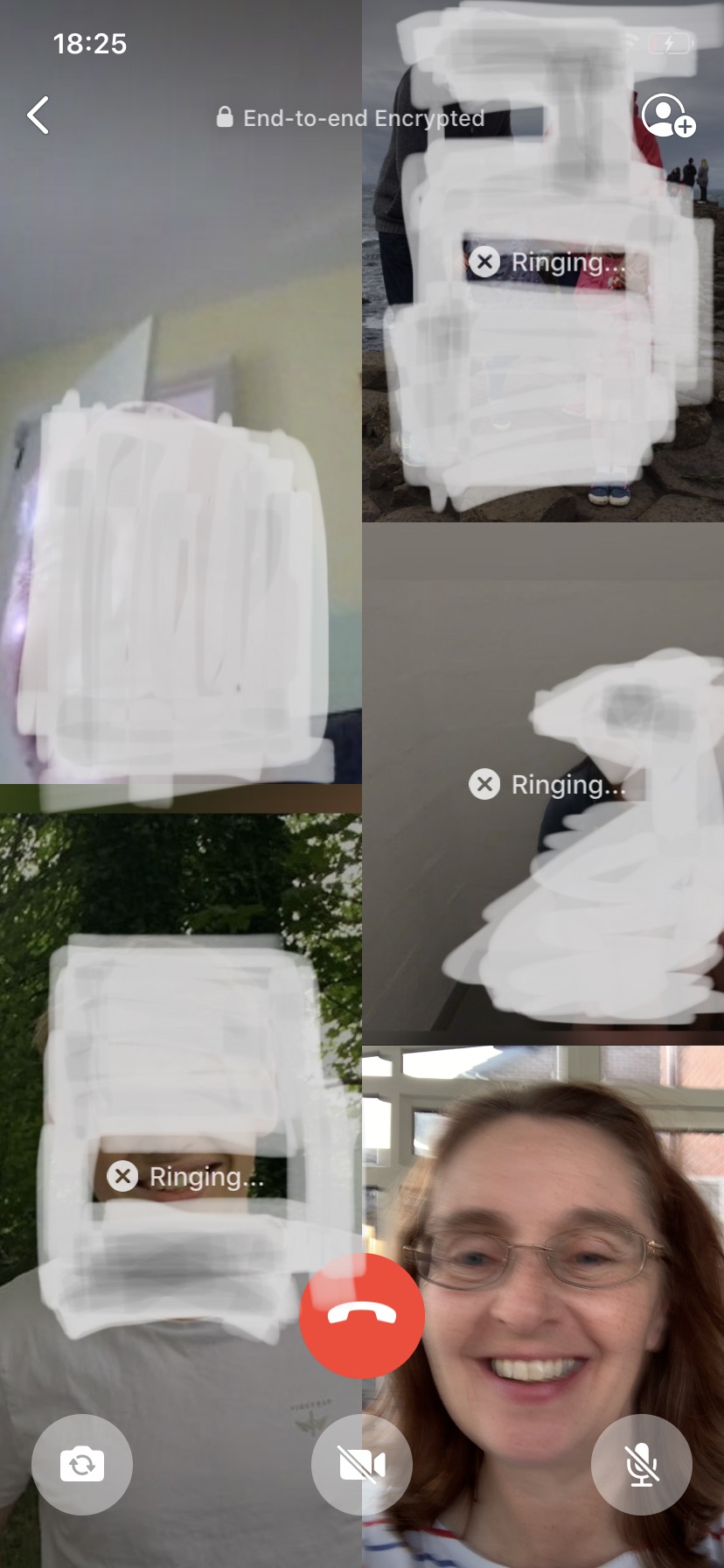 Select New Group Call
Select names from stored contacts (limit is 7)
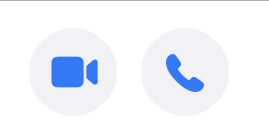 Chose video or phone option
View students on phone screen
Quick Reference Guide
To cover zoom log in
Starting meetings
Attendance recording
Troubleshooting
From Dr Seuss, Oh the places you’ll go…
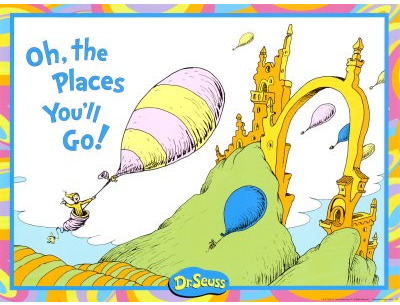 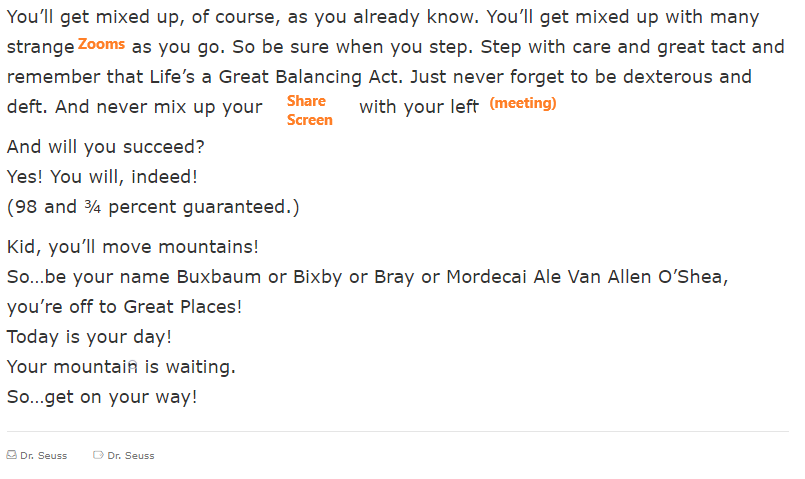 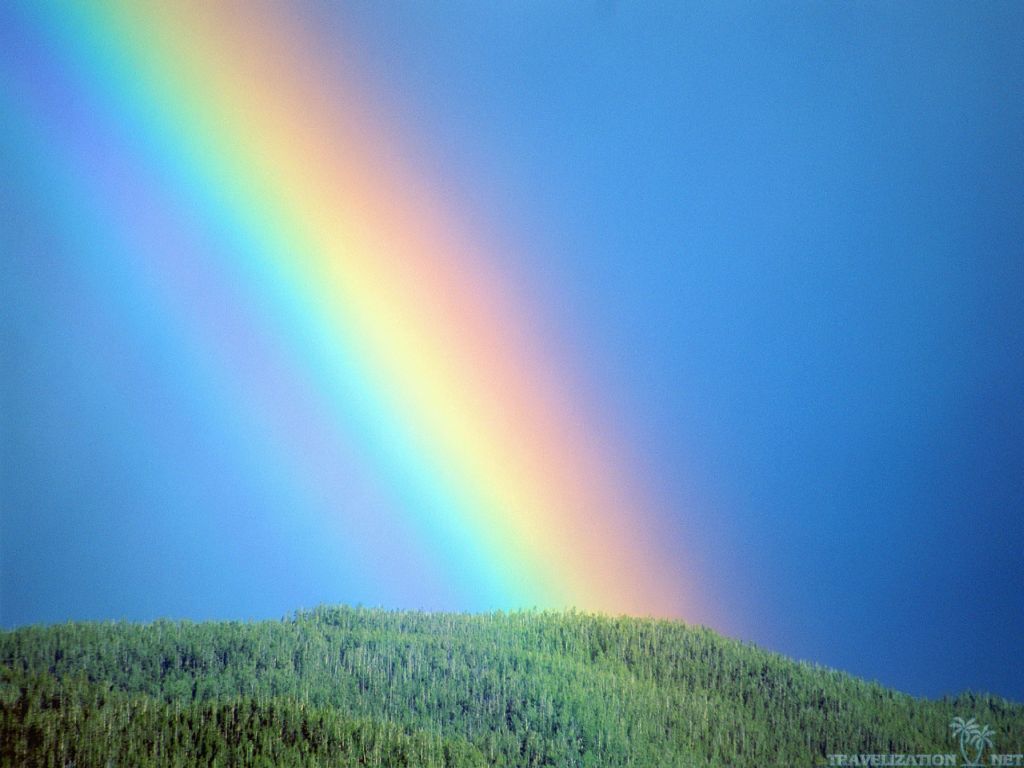